بسم اللّه الرّحمن الرّحیم
گروه آموزشي قرآن و پيامهاي آسمان 
استان خراسان رضوي
طراحی آزمون عملکردی
گروه آموزشي قرآن و پيامهاي آسمان 
استان خراسان رضوي
تعریف آزمون عملکردی:
آزمون عملکردی ارزشیابی خاصی است که از طریق آن دانش آموز با اجرای فعالیتی، اثری را تولید می‏کند و یا به طور عملی نشان می‏دهند که به چه میزان مهارتی را کسب نموده اند. به عبارت دیگر:آزمونی است که هدف آن کسب مهارت و به کار بردن شناخت در شرایط واقعی یا نسبتا واقعی ، دانستن در کنار توانستن و به کاربستن می‏باشد.
بنا به تعريف ، آزمون هاي عملكردي با مهارت سروكار دارند. مهارت در استفاده از فرايند ها و شيوه هاي اجرايي، و نيز مهارت در توليد فراورده ها .
فراورده چيزي است كه يادگيرنده توليد مي كند و فرايند جرياني است كه او مورد استفاده قرار مي دهد ته به فراورده دست يابد.
گروه آموزشي قرآن و پيامهاي آسمان 
استان خراسان رضوي
ویژگیهای اساسی آزمونهای عملکردی:
تاكيد بر كاربست
 تأکید بر سنجش مستقیم یادگیری، 
استفاده از وسایل واقعی 
 تشویق به تفکر باز
گروه آموزشي قرآن و پيامهاي آسمان 
استان خراسان رضوي
اهداف ارزشیابی عملکردی
آموزش و پرورش موفق به صورت نهادی تعریف می‏شود که در یادگیرندگان مهارتهای تفکر انتقادی، حل مساله و خلاقیت را می‏پروراند. به عبارت دیگر، تنها دانستن یک موضوع کافی نیست. بلکه توانستن و به کاربستن آن نیز لازم است. آزمون عملکردی با مهارت سروکار دارد.
آزمون عملکردی وسایلی هستند که به عنوان مکمل آزمونهای کتبی، معلمان را در بهتر سنجیدن میزان توفیق یادگیری، یاری می‏دهند.پس هدف آزمون عملکردی، آزمون دانش و مهارت کسب شده‏ی دانش آموز است.
گروه آموزشي قرآن و پيامهاي آسمان 
استان خراسان رضوي
فواید آزمون عملکردی:
1 - برطرف نمودن ضعف آزمون مدادکاغذی
2 -  سنجش میزان تحقق اهداف مهارتی
 3 - ارائه اطلاعات لازم به معلم در مورد عمق یادگیری و میزان درک و فهم دانش آموز در سطح کاربرد و عمل
گروه آموزشي قرآن و پيامهاي آسمان 
استان خراسان رضوي
انواع آزمونهای عملکردی:
آزمونهای عملکردی از نظر زمان به دو نوع کوتاه مدت و بلند مدت تقسیم می شوند. 
از لحاظ ساختاری دارای 4 نوع مختلف اند:
1_ آزمون عملکردی کتبی
2_ آزمون عملکردی شناسایی
3_ آزمون عملکردی نمونه کار
4_ آزمون عملکردی در موقعیتهای شبیه سازی
گروه آموزشي قرآن و پيامهاي آسمان 
استان خراسان رضوي
آزمونهای عملکردی كتبي:
اجرای آن به ظاهر مانند آزمونهای کتبی است اما هدف و آنچه که سنجیده
 می شود صرفاً دانش نیست. در این نوع آزمون،ترکیبی از دانش و آگاهی و مهارت و تسلط فرد سنجیده می‏شود.
مثال : درس كمال همنشين، پيامهاي آسمان پايه هفتم
 تصور كنيد كه با فرد بي ايماني دوست شده ايد. تاثير اين دوستي رادر انتخاب شغل آينده خود پيش بيني كنيد.
گروه آموزشي قرآن و پيامهاي آسمان 
استان خراسان رضوي
آزمون عملکردی شناسایی
این نوع از آزمونهای عملکردی بر سنجش توانایی دانش آموزان در تشخیص ویژگیها، محاسن، معایب و موارد استفاده امور،تاکید دارد. در این روش فراگیر توانایی و مهارت عملی خود را آشکار می‏سازد. 
مثال : درس نماز جماعت پيامهاي آسمان پايه هفتم
معلم از تعدادي دانش آموزان مي­خواهد صحنه هر يك از موقعيت هاي زير را به صورت نمايش اجرا كنند و ساير دانش آموزان با مشاهده هر موقعيت اشتباه مأموم را يافته و رفتارصحيح آن موقعيت را بيان كنند . ( گروهی)
موقعيت اول : در نماز جماعت علي قبل از امام تكبيره الإحرام را مي­گويد. 
موقعيت دوم : در نماز جماعت علي حمد و سوره را خودش مي­خواند.
موقعيت سوم : علي قبل از امام سر از ركوع بر مي­ دارد و چون امام هنوز در ركوع است نماز را فرادي مي­خواند.
گروه آموزشي قرآن و پيامهاي آسمان 
استان خراسان رضوي
آزمون عملکردی نمونه کار
به آزمونی گفته می شود که در آن از فراگیر خواسته می شود حاصل فعالیت عملی خود را ارائه دهد. این شبیه ترین روش به موقعیت واقعی در زندگی طبیعی افراد می‏باشد. 
مثال : درس كمال همنشين، پيامهاي آسمان پايه هفتم
در زمینه انتخاب دوست و هم‏نشین مناسب  شعر،احادیث و روایاتی جستجو کنید و در قالب بروشوريا روزنامه ديواري در كلاس ارائه دهيد.
گزارش انتخاب دوست مناسب  تاثير آن در زندگي
گروه آموزشي قرآن و پيامهاي آسمان 
استان خراسان رضوي
آزمون عملکردی در موقعیتهای شبیه سازی شده
در این نوع از آزمونها دانش آموز اعمالی را که انجام آن در موقعیتهای واقعی ضروری هستند در یک موقعیت مصنوعی یا شبیه سازی شده انجام می‏دهد مانند ایفای نقش در یک درس.

مثال : درس نماز جماعت پيامهاي آسمان پايه هفتم
نحوه‏ی به جا آوردن نماز جمعه را برای دوستان‏تان نمایش بدهید، مراحل انجام آن را رعایت کنید، اذکار نماز را با صدای بلند و رسا بیان کن تا دوستانت بشنوند.
گروه آموزشي قرآن و پيامهاي آسمان 
استان خراسان رضوي
چگونگی طراحی آزمون عملکردی:
طراحی صحیح یک آزمون عملکردی توسط معلم، باید دارای مراحل زیر باشد:
1. تعریف هدف آموزشی مورد نظر برای سنجیدن؛ در زمینه هدف معلم باید به این نکات توجه داشته باشد که اولاً: دانش پیش نیاز هدف را مشخص کرده باشد، 
ثانیاً: هدف مورد نظر در حوزه ی کاربرد و مهارت باشد.
2. فعالیت متناسب با هدف مذکور مشخص شود.
3. مواد و وسایلی که برای اجرای آزمون لازم است تعیین گردد.
4. روش ارزشیابی از نتیجه و فرایند مشخص شود.
گروه آموزشي قرآن و پيامهاي آسمان 
استان خراسان رضوي
روشهایی ارزشیابی آزمون عملکردی:
به سه روش می توان آزمون عملکردی را ارزشیابی نمود. انتخاب این روشها به نوع کار و هدفی که معلم در نظر دارد بستگی پیدا می کند.
 روش اول براساس میزان تحقق انتظارات آموزشی یا هدف آموزشی است. 
روش دوم، بر اساس ویژگیهای محصول نهایی فعالیت یادگیری و 
روش سوم بر اساس فرایند انجام فعالیت یادگیری می باشد.
گروه آموزشي قرآن و پيامهاي آسمان 
استان خراسان رضوي
مراحل طراحی آزمون عملکردی
مرحله اول : تعيين هدف
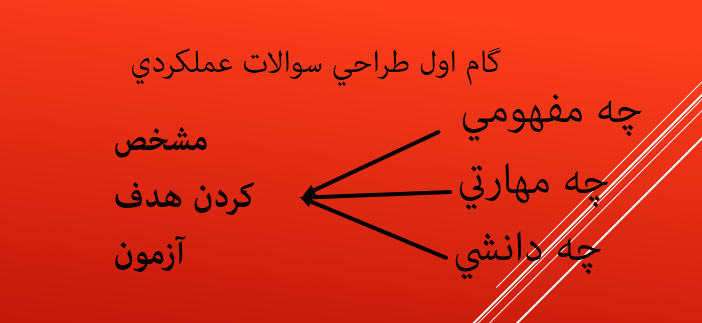 گروه آموزشي قرآن و پيامهاي آسمان 
استان خراسان رضوي
مرحله دوم : تعيين محتواي آزمون
گروه آموزشي قرآن و پيامهاي آسمان 
استان خراسان رضوي
مرحله سوم : تعيين ملاك ارزشيابي از عملكرد فراگير
گروه آموزشي قرآن و پيامهاي آسمان 
استان خراسان رضوي
مرحله چهارم : توضيح فرايند اجراي آزمون
گروه آموزشي قرآن و پيامهاي آسمان 
استان خراسان رضوي
مرحله پنجم : طراحي جدول ارزيابي از عملكرد فراگير
گروه آموزشي قرآن و پيامهاي آسمان 
استان خراسان رضوي
وظایف معلمان در ارتباط با آزمونهای عملکردی:
معلمان باید با :
مفهوم واقعی آزمونهای عملکردی آشنایی لازم را به دست آورند، 
به شیوه ی طراحی صحیح آزمونهای عملکردی تسلط و اشراف پیدا کنند، 
آزمونهایی را که برای سنجیدن مطالب خاصی طراحی می‏کنند با هدف آموزشی و یادگیری تناسب داشته باشد و 
در ارزشیابی از دانش آموزان، تنها به آزمونهای مداد کاغذی اکتفا نکنند.
گروه آموزشي قرآن و پيامهاي آسمان 
استان خراسان رضوي
وظایف والدین در قبال آزمونهای عملکردی:
هماهنگی با معلم در راستای استفاده بهینه از نتایج آزمونهای عملکردی، 
پرهیز از برداشتهای کلیشه ای از آزمونهای عملکردی و
 اجتناب از خرید کتابهایی که به غلط نشان‏دهنده ی این آزمونها می باشند 
                                از مسائلی است که والدین باید به آنها توجه داشته باشند.
گروه آموزشي قرآن و پيامهاي آسمان 
استان خراسان رضوي
همكاران گرامي ؛ لطفا با دريافت شيوه نامه فراخوان ارزشيابي عملكردي از سايت گروه قرآن و پيامهاي آسمان، ما را در انجام اين فعاليت ياري برسانيد.منتظر آثار شما هستيم
پست الکترونیکی گروه آموزشی استان  m1dinirazavi@gmail.com

سایت گروه آموزشي استان :    http://m1dini.razavisch.ir
گروه آموزشي قرآن و پيامهاي آسمان 
استان خراسان رضوي